Význam hormonální regulace v průběhu lidského života
Přednáška
ŘÍZENÍ LIDSKÉHO ORGANISMU
probíhá na třech úrovních:
Regulace na nervové úrovni - působí rychle, po dobu trvání podnětu

Regulace na úrovni imunitních pochodů

Regulace na látkové úrovni (hormonální regulace)
hormonální soustava = soustava žláz s vnitřní sekrecí
působení zprostředkováno biologicky aktivními látkami = HORMONY
Hormony (z řec. hormanein = pohánět) jsou látky specifického složení syntetizované v endokrinních žlázách a vylučované do krevního oběhu, který je roznáší k cílovým buňkám a orgánům, kde v závislosti na svém účinku regulují a modifikují celkový metabolismus.
Žláza je každý orgán, jehož primární funkce je produkce látek, které jsou vylučovány na povrch kůže či sliznice (exokrinní žlázy - vnější sekrece) nebo přímo do krve (endokrinní žlázy - vnitřní sekrece).
FUNKCE HORMONŮ
ovlivňují metabolismus, hospodaření s vodou a minerálními látkami

zajišťují růst a rozmnožování

pomáhají udržovat homeostázu
ROZDĚLENÍ HORMONŮ PODLE CHEMICKÉ STAVBY
Peptidy a bílkoviny. Jsou to neurohormony obratlovců a bezobratlých, hormony adenohypofýzy, inzulin, glukagon, kalcitonin, parathyrin a hormony gastrointestinálního systému.
2. Steroidy. Jsou to látky lipofilního charakteru a patří mezi ně hormony kůry nadledvin (kortikoidy) a pohlavních žláz (pohlavní hormony) obratlovců a svlékací hormon hmyzu ekdyzon.
3. Deriváty tyrosinu. Jsou to jednak katecholaminy adrenalin, noradrenalin, dopamin, hormony tkáně nadledvin, fungující též jako neurotransmitery a dále thyroidní hormony (hormony štítné žlázy) thyroxin a trijodthyronin.
4. Oxidační produkty arachidonové kyseliny nazývané prostanoidy. Patří mezi ně prostaglandiny, thromboxany, prostacyklinya leukotrieny. Nejedná se o hormony v pravém slova smyslu, ale spíše modifikátory účinku hormonů.
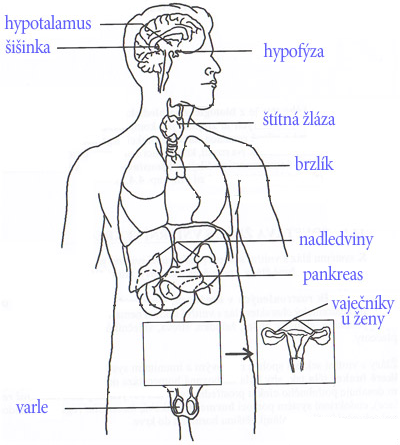 ROZDĚLENÍ HORMONŮ PODLE MÍSTA VZNIKU, PŮSOBENÍ A CHARAKTERU
a) Žlázové (glandulární) hormony. Jejich syntéza probíhá v hormonálních endokrinních žlázách a mají vzdálené místo účinku. Jsou povahy peptidů, steroidů i derivátů tyrosinu. Patří mezi ně např.: melanotropin, prolaktin, tyroxin, kalcitonin, parathyrin, insulin, glukagon, progesteron, estradiol, testosteron, kortisol, aldosteron, adrenalin.
b) Neurohormony (neurosekreční) hormony. Jsou to peptidy syntetizované v neurosekrečních buňkách, především v hypotalamu (liberiny a statiny) a transportované do neurohypofýzy (oxytocin a vasopresin).
c) Adenotropní (glandotropní) hormony. Jsou syntetizované v adenohypofýze a stimulují vylučování vlastních hormonů z jednotlivých endokrinních žláz. Jsou povahy peptidů a jejich příklady jsou ACTH, somatotropin, thyreotropin, gonadotropní hormony follitropin a lutropin.
d) Tkáňové hormony. Jejich syntéza probíhá v neendokrinních tkáních a místa jejich vzniku 
a působení jsou blízká, většinou ve stejné tkáni. Příkladem jsou peptidové hormony gastrointestinálního systému gastrin a sekretin, peptidový hormon vznikající v ledvinách erythropoetin a katecholaminy.
e) Mediátory. Uvolňují se z různých buněk v různých orgánech a působí zpravidla v místě svého uvolnění (angiotensin, bradykinin, biogenní aminy histamin, serotonin).
ŘÍZENÍ ČINNOSTI ENDOKRINNÍCH ŽLÁZ
Základním principem endokrinní regulace je zpětná vazba. Nejčastějším typem je NEGATIVNÍ ZPĚTNÁ VAZBA, kdy vyvolaná změna sníží aktivitu systému.
Nejjednodušším typem negativní zpětné vazby je jednoduchá zpětná vazba. Produkce hormonu je v tomto případě regulována změnou (v chemickém složení krve) vyvolanou hormonem: glykémie řízená inzulínem a glukagonem. 
 V jiných případech může dojít ke zpětnovazebnému ovlivnění funkce nadřazené žlázy žlázou podřízenou.
REGULACE NEGATIVNÍ ZPĚTNOU VAZBOU
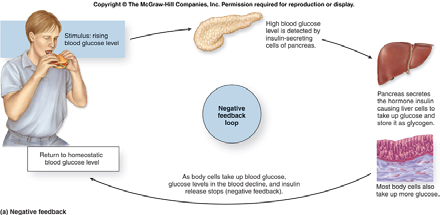 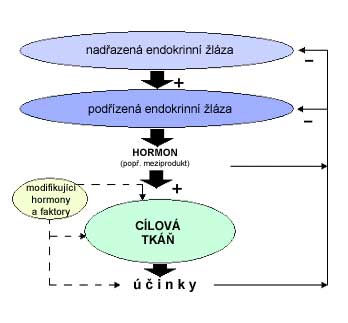 Zpětnovazební regulační mechanismy při řízení funkce endokrinních žláz ukazuje následující obrázek. Cirkulující hormon podřízené žlázy často inhibuje (tlumí) sekreci hormonu nadřazené žlázy.
Řízení činnosti endokrinních žláz POZITIVNÍ ZPĚTNOU VAZBOU
Zvýšená sekrece hormonů zvětší vyvolané změny a tím se dále zvětšují změny vyvolané hormonem. Tento systém však vede k nerovnováze - není možné do nekonečna zvyšovat sekreci a účinky hormonu. Pozitivní zpětná vazba tedy vede ke kvalitativní změně řízeného systému a je časově omezená. Příklad: na konci těhotenství se začne děloha stahovat a tím vyvolá sekreci oxytocinu. Oxytocin zvýší stahy dělohy a zvětšené stahy dále zvyšují sekreci oxytocinu. Tento "začarovaný kruh" vede ke kvalitativní změně - porodu.
REGULACE POZITIVNÍ ZPĚTNOU VAZBOU
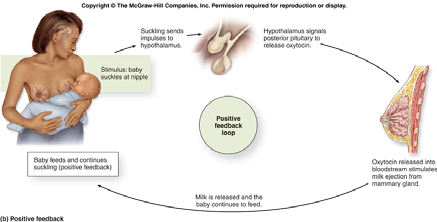 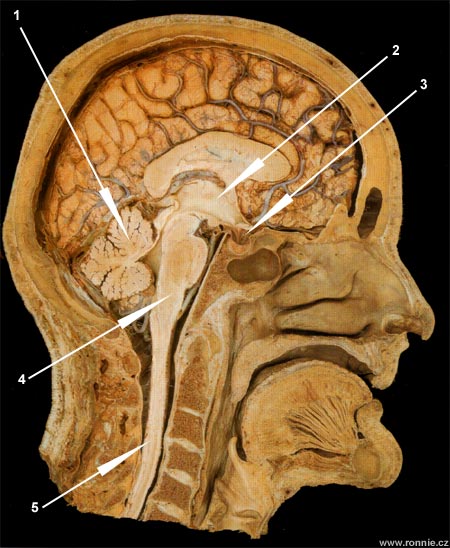 mozeček 
hypotalamus
hypofýza
prodloužená mícha
mícha
Hlavní řídící funkci v endokrinním systému má hypotalamus (část mozku), který produkuje nejen hormony podporující či tlumící produkci dalších žláz, ale vytváří i oxytocin a vazopresin, tj. hormony, které mají přímý vliv na periferní tkáně. 

Podřazená hypofýza (podvěsek mozkový) se skládá ze tří laloků, přední uvolňuje do cirkulace kromě růstového hormonu (STH) i další hormony, které mají především významnou úlohu v regulaci jiných endokrinních žláz (nadledvin, štítné žlázy a žláz pohlavních), zadní lalok uvolňuje do cirkulace hormony oxytocin a antidiuretický hormon (vazopresin), které jsou vytvářeny v hypotalamu a které působí přímo na cílové tkáně.
Hormony vylučované hypothalamem
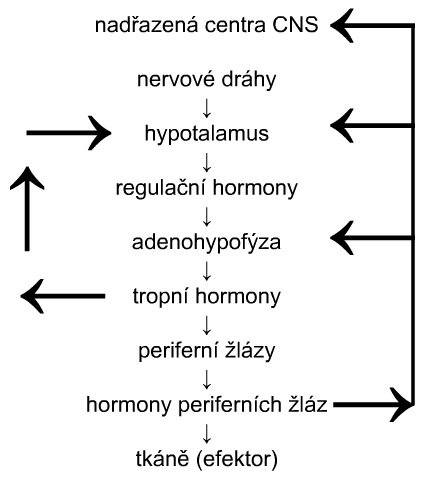 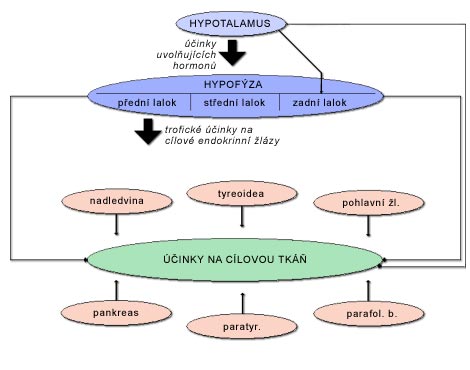 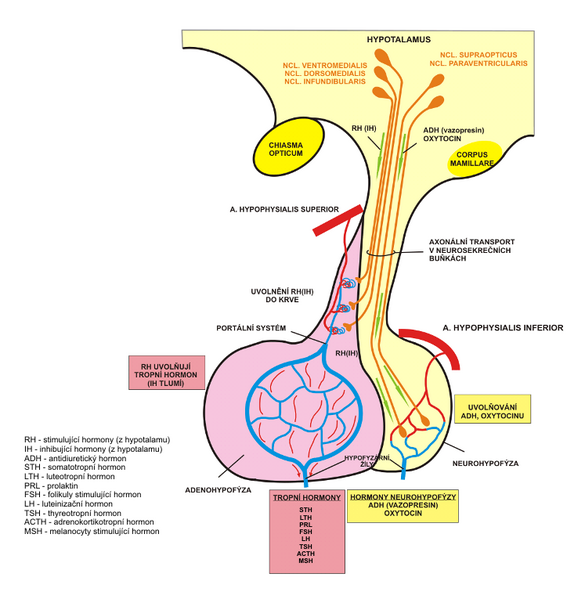 Hormony adenohypofýzy
MECHANISMUS VYLUČOVÁNÍ HORMONŮ
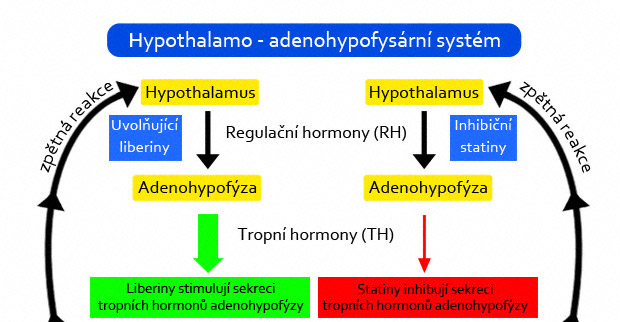 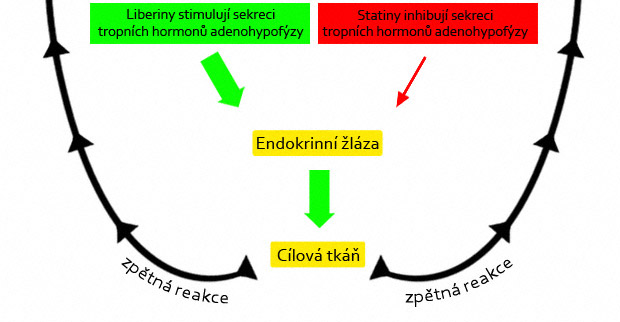 MECHANISMUS PŮSOBENÍ HORMONŮ
Buňky jednotlivých tkání mají na svých membránách, v cytoplazmě nebo v jádře umístěné specifické receptory pro příslušný hormon.

 Každý hormon je svým způsobem klíč do své příslušné buňky, která se chová jako zámek. Tak jako dveře Vašeho bytu otevřete pouze jedinečným klíčem, tak je hormon pro své buňky jedinečný a ostatní buňky mají jiný zámek, proto se do nich nemůže dostat a pouze kolem nich „proplave“.
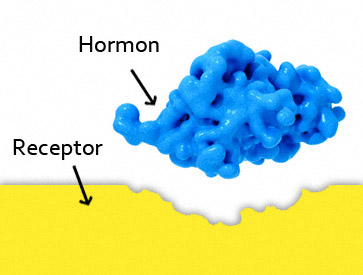 Hormony rozpustné ve vodě (hormony dřeně nadledvin, peptidové hormony)
hormon se váže na receptor, který je součástí
buněčné membrány
 změna prostorového uspořádání receptoru
vyvolá aktivaci adenylátcyklasy, která katalyzuje
vznik 3,5´-cykloadenosinmonofosfátu (cAMP) z ATP
 cAMP působí jako druhý posel v buňce aktivace enzymů (proteinkinas), které aktivují nebo inhibují klíčové enzymy nitrobuněčného metabolismu.

 příklad: působení adrenalinu při uvolňování glukosy
z glykogenových zásob
cAMP – tzv. druhý posel
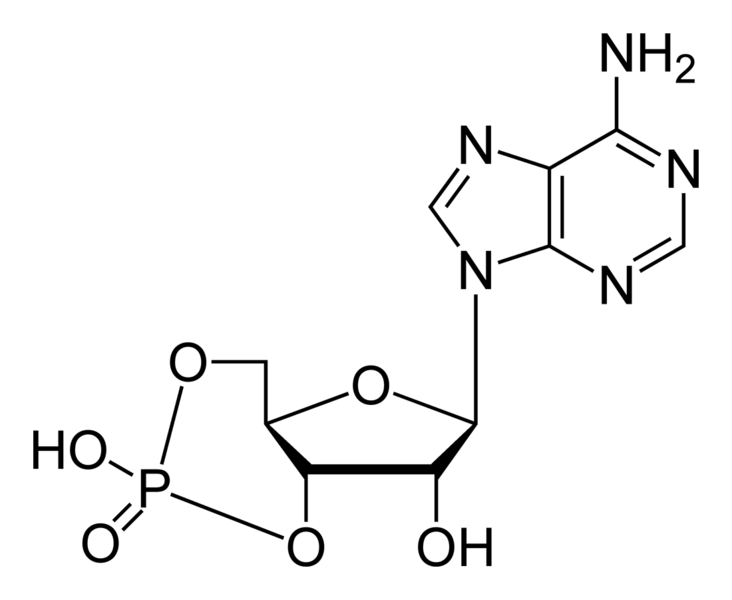 Ve vodě nerozpustné hormony
(steroidní hormony, hormony štítné žlázy)
mají receptory uvnitř buňky (cytoplasma, jádro)

 působí ovlivněním jaderné DNA s následnou tvorbou mRNA, která pak v ribosomech řídí tvorbu bílkovin

 efekt těchto hormonů nastupuje pomaleji
ŠTÍTNÁ ŽLÁZA (Glandula thyreoidea)
produkuje dva hormony (T4 - tyroxin a T3 – trijodtyronin)
 jejich sekrece je řízena řídícími hormony z hypothalamu a hypofýzy (thyreotropním hormonem - TRH a thyreoideu stimulujícím hormonem - TSH).
 Cílovou tkání těchto hormonů jsou všechny buňky organismu, kde se hormony vážou na intracelulární receptory.
 řídí látkovou výměnu, ovlivňují tělesný růst, vývoj svalů a kostí, vývoj mozku.
ŠTÍTNÁ ŽLÁZA (Glandula thyreoidea)
produkuje dva hormony (T4 - tyroxin
a T3 – trijodtyronin)
jejich sekrece je řízena řídícími hormony z hypothalamu a hypofýzy (thyreotropním hormonem - TRH a thyreoideu stimulujícím hormonem - TSH).
cílovou tkání těchto hormonů jsou všechny buňky organismu, kde se hormony vážou na intracelulární receptory.
řídí látkovou výměnu, ovlivňují tělesný růst, vývoj svalů a kostí, vývoj mozku.
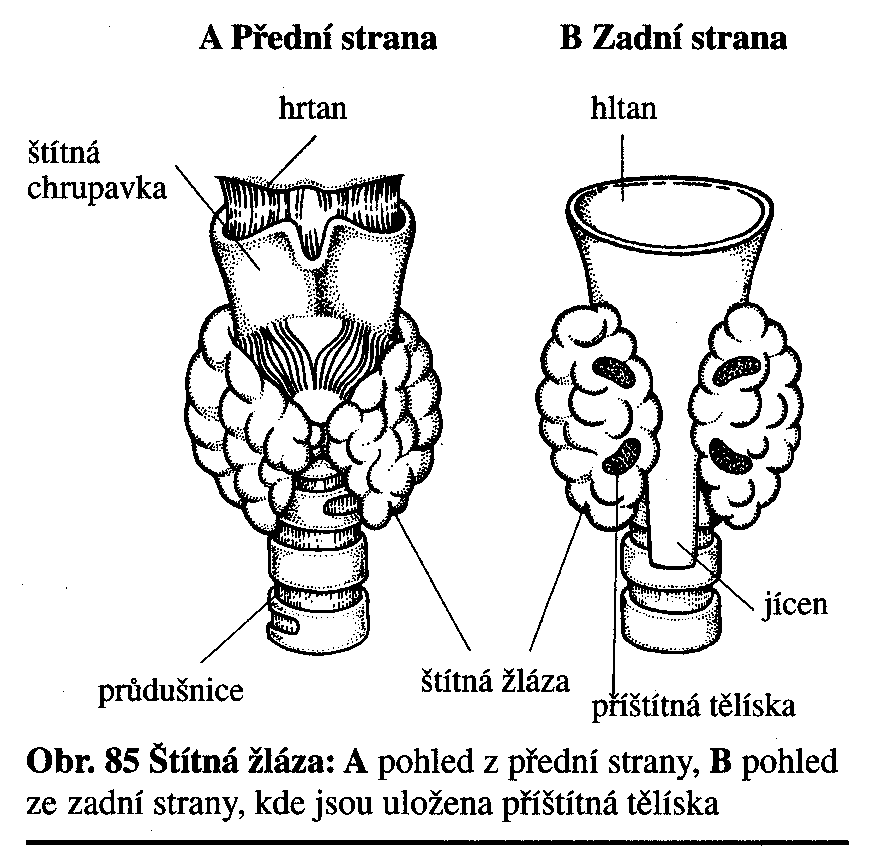 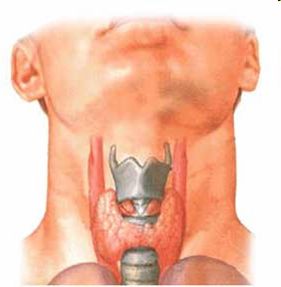 Zvětšení štítné žlázy – struma (vole)
nedostatek jodu k výrobě hormonu

 aby mohla štítná žláza i nadále produkovat dostatečné množství hormonů zbytní

 funkce může být zachována
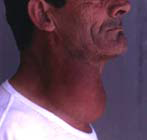 Hypofunkce štítné žlázy
funkce těla se zpomalí, únava, pocity chladu
 snížená schopnost soustředit se, porucha paměti, deprese
 přibývání na váze
 delší menstruační cyklus, silné krvácení
 
léčba:
 dodávání hormonu pomocí tablet, nutno hlídat hladinu
nadbytek: osteoporóza, srdeční arytmie
nedostatek: zvýšení krevního tlaku a cholesterolu
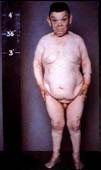 Hyperfunkce štítné žlázy
rychlý tep, nervová podrážděnost,  pocit horka
 svalová slabost,  úbytek na váze
 kratší menstruační cyklus a slabší krvácení
 potíže s očima, zvýšení tlak na oční nerv- vylézání očí z důlků (Basedowa choroba)
 
léčba:
 podávání radioaktivního jódu
 léky na zastavení zvýšené produkce hormonů
 chirurgické odstranění štítné žlázy
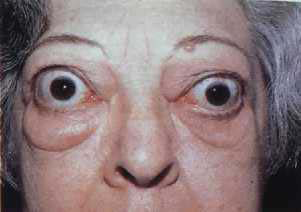 SLINIVKA BŘIŠNÍ (Pankreas)
-buňky  glukagon
 usnadňuje vylučování glukosy v játrech 
z glykogenu

-buňky  insulin
 snižuje tvorbu glukosy v játrech
 zvyšuje vstřebávání glukosy v tkáních
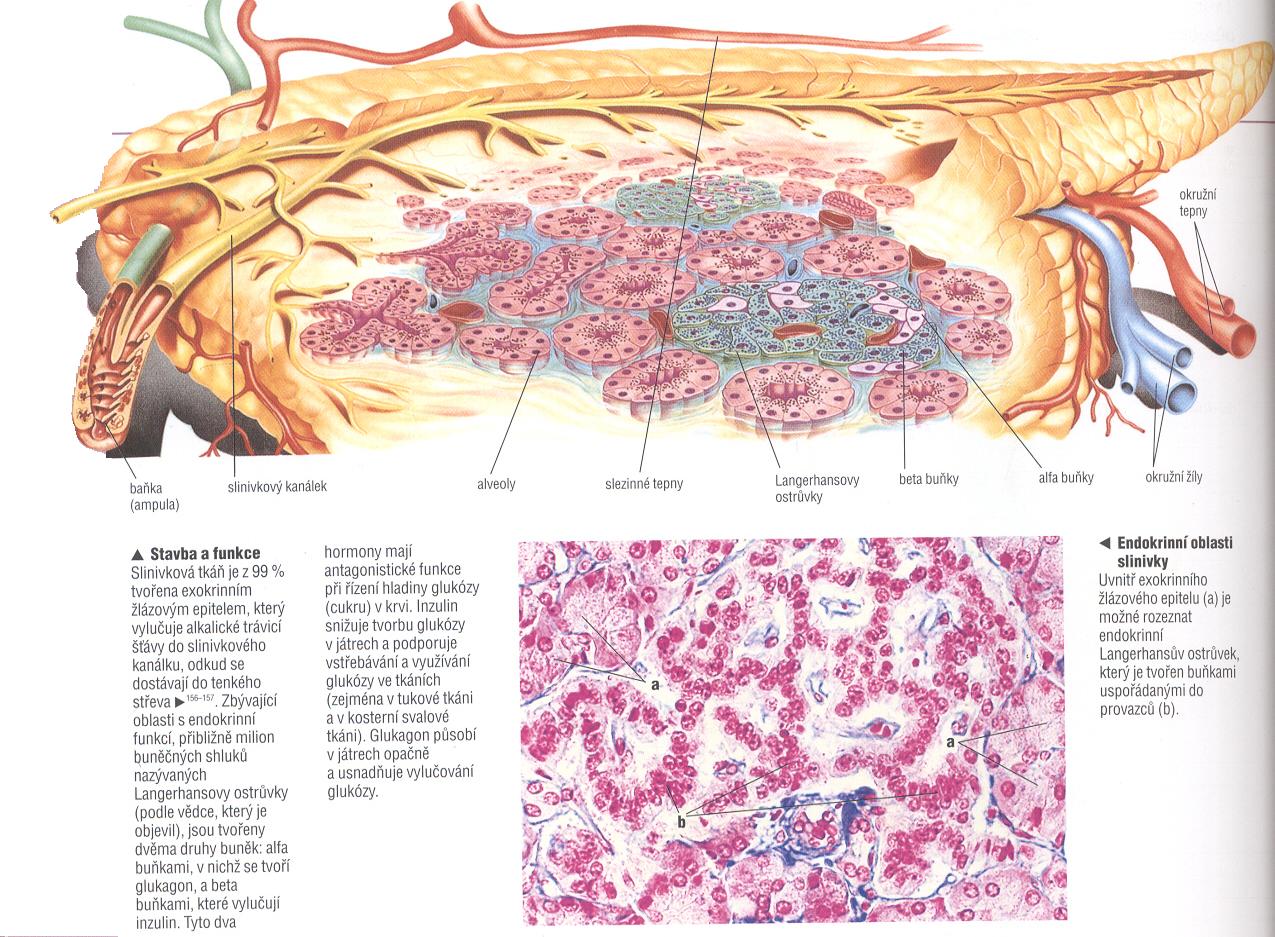 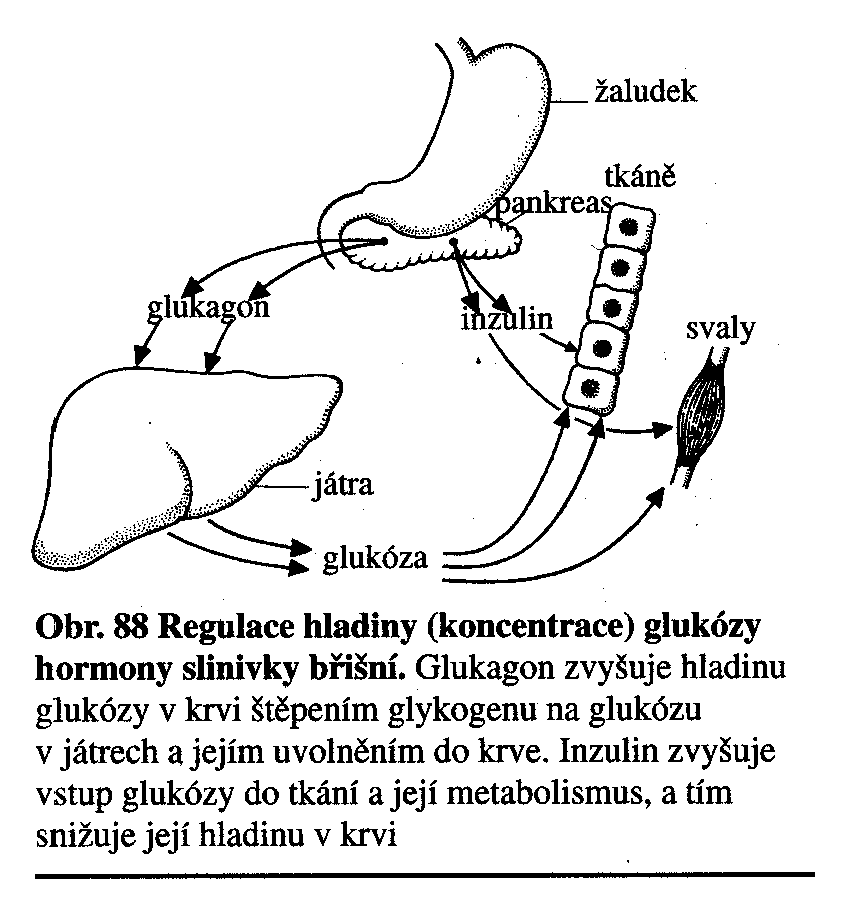 Insulin
hospodaření těla s cukrem
doprava glukózy do svalových a tukových buněk (zdroj energie)
 stimulace tvorby glykogenu, zabraňuje tvorba glukózy v játrech
 všechny sacharidy a 50-60% proteinů se přemění na glykogen

zvýšení glukózy:
 -buňky vylučují insulin, když není dostatek insulinu, zvyšuje se hladina glukózy v krvi = hyperglykémie
DIABETES MELLITUS
onemocnění ,,blahobytných států‘‘
 3-5% populace (asi polovina je nediagnostikována)
 20% má závažné komplikace
Komplikace: 
 zvýšená hl. glukózy v krvi => glykosylaci tělních bílkovin => poruchy cév, sítnice oka, ledvin, vznik GANGRÉN
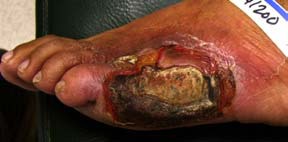 DIABETES MELLITUS 1. TYPU
10%
 závislý na insulinu
 defekt tvorby insulinu, vyvolaný destrukcí buněk Langerhansových ostrůvků

 Příčina: autoimunitní proces (virové onemocnění, chemická modifikace -buněk)
 existuje předpoklad, že děti, které byly jen krátkou dobu kojeny nebo vůbec nedostávaly mateřské mléko, jsou k diabetu typu I náchylnější než jiné, předpokládá se, že mateřské mléko zřejmě poskytuje zvláštní ochranu.
DIABETES MELLITUS 2. TYPU
nezávislý na insulinu po 40. letech (tzv. stařecká cukrovka)
 90% diabetiků

 Příčina: nesprávná výživa 
 mnoho jídla, tučná strava, nadváha, málo pohybu
souhra vícero faktorů, které vyvolají odolnost vůči insulinu (rezistence na insulin):
 snížení počtu receptorů
 postrecepční blokádou
 snížená odpověd b-buněk na hyperglykémii
GESTAČNÍ DIABETES MELLITUS
projevuje se v průběhu gravidity
 2-6 % těhotných žen
 abnormálně vysoká hladina krevního cukru se dostane přes krevní oběh do zárodku, zárodek rychle roste nabere příliš mnoho tuku a bílkovin 
 kvůli insulinu matky nedokáže plod, který v 28. týdnu začíná s vlastní produkcí insulinu, udržet stabilní hladinu glukózy, takže může dojít k nebezpečnému poklesu cukru v jeho krvi: 

 mrtvé dítě
 onemocnění dítěte
OSTEOPORÓZA A HORMONY
Příznaky onemocnění: 
 bolesti v kostech (páteř, stehna)
 deformace a zvýšený sklon ke zlomeninám

 Osteoporóza se vyskytuje téměř u každé čtvrté ženy po přechodu a ve věku od 75 let má 50 % žen nějaké příznaky osteoporózy. 
 Nemocí je postižena více bílá rasa. Mezi černými ženami se osteoporóza vyskytuje velmi zřídka.
 Rovněž u mužů je výskyt podstatně nižší než u žen.
Srovnání zdravé kosti a kosti postižené osteoporózou
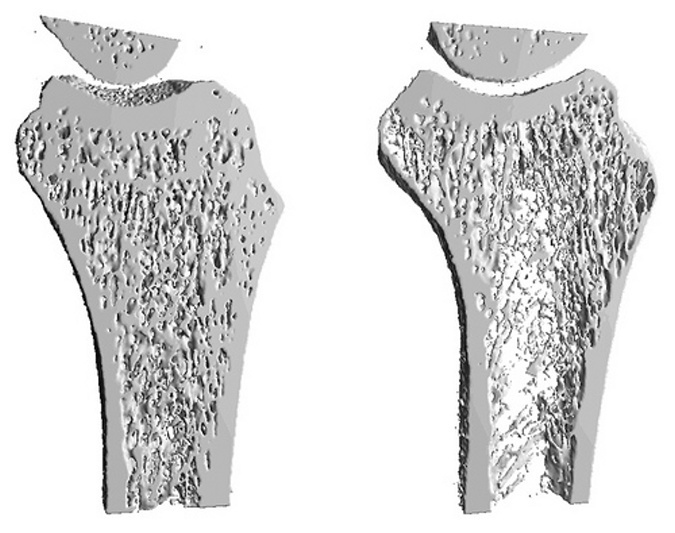 Příčiny osteoporózy:

 Změny v hladinách pohlavních hormonů po období přechodu (hlavně snížení hladiny estrogenů).
 Špatný vývoj kostí v období růstu způsobený nedostatkem některých základních stavebních látek.
 Nadměrné vylučování vápníku z těla.
 Nedostatečné uplatnění vitaminu D při vstřebávání a využití vápníku.
 Nedostatek aktivního pohybu.
 Nevhodná strava a některé škodlivé návyky (alkoholismus, kouření)
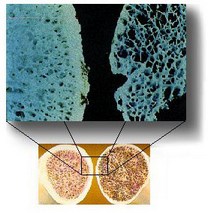 v období přechodu přestává pracovat velmi významná žláza s vnitřní sekrecí – vaječníky

 následkem jsou změny v hladině pohlavních hormonů
 
 ve vztahu k osteoporóze má význam nízká hladina estrogenu
 
 při léčbě se proto zkoušelo tento hormon tělu dodávat. 
 
Bylo však zjištěno, že dlouhodobé užívání estrogenu, byť v malých dávkách, zvyšuje riziko rakoviny dělohy.
Prevence osteoporózy
terapie hormonální suplementace není jediným ani ideálním způsobem předcházení osteoporóze
jako prevence účinné působí pravidelné cvičení po dovršení 35 let věku, alespoň třikrát týdně 30 minut.
strava obsahující zdroje vápníku a vitaminu D: tvrdé sýry a mléko, sezamová semínka, luštěniny, mandle, vejce
pravidelné, přiměřené, přírodní opalování (15 - 30 min. před 10. hod. dopoledne nebo později odpoledne, kdy už slunce není tak ostré.
strava s vysokým obsahem fosforu (maso, nealkoholické nápoje, ryby) vede k poruchám využití vápníku v organismu  proto je potřebné potraviny bohaté na fosfor v jídelníčku omezit
vyvážený příjem bílkovin
 omezení alkoholu, kofeinu, kouření
 pozor na nadměrné užívání volněprodejných laxativ (projímadel)  jejich nahrazení stravou bohatou na vlákninu 
 pozor na nadměrné užívání antacid s obsahem sloučenin hliníku
Děkuji Vám za pozornost
Mgr. Petr Ptáček, Ph.D.
Pedagogická fakulta MUPoříčí 7, 603 00 Brno
e-mail: 23751@mail.muni.cz